DICOM Educational ConferenceBangkok, Thailand
October 3-4, 2019
Deploying DICOM Effectively
Siemens Healthineers
Antje Schroeder
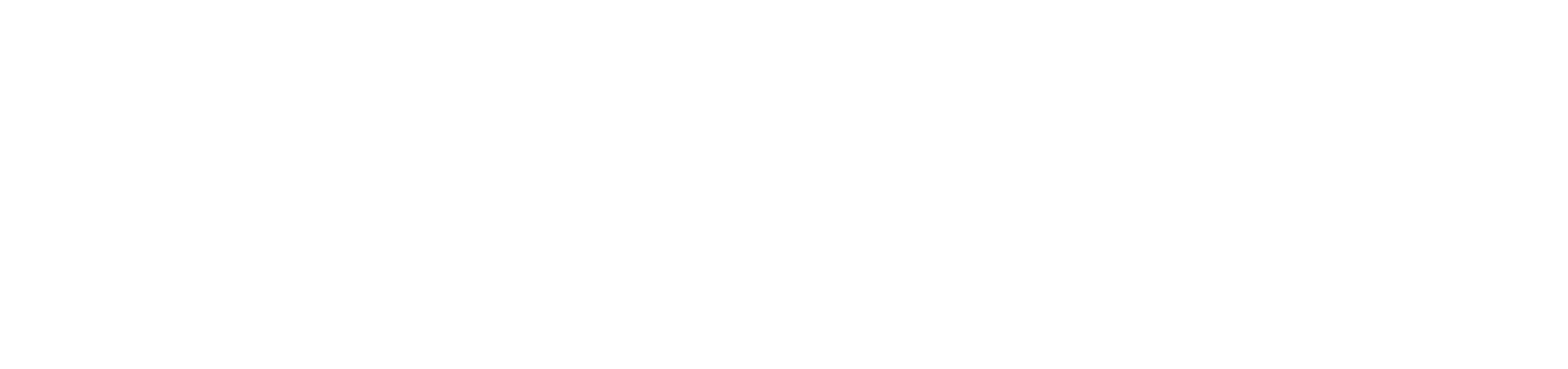 [Speaker Notes: Thanks for the kind introduction.

After we have looked into different aspects of the DICOM Standard during the yesterday‘s session, I would like to look into the Deployment of DICOM and see how  this process can be .done most effectivly]
Agenda
Introduction
Steps of effectively deploying DICOM based systems 
New developments in DICOM to support effective deployment
2
Copyright DICOM® 2019       www.dicomstandard.org          #DICOMConference2019        #DICOM            @DICOMstandard
[Speaker Notes: After a short introduction on this topic we will look through the diffrent steps during the deployment process and take a look how DICOM can help or even look for some caveats, that you need to keep in mind.

Since the DICOM standard is still evolving, I would like to end with two new developments currently happening, that you further help the process of effective deployment.]
Deploying a New System - Where to start ?
CT
MR
PET
X-Ray
Mobile 
Devices
External 
Repository
RIS
EHR
PACS ?
Work-

Station
Ultra-sound
Prin-ter
Dose 
Reporting
Regi-stry
3
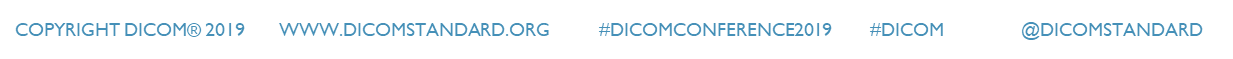 [Speaker Notes: Usually there is plethora  of different systems in your radiology department, within your enterprise  or even outside your enterprise that need to exchange information. These systems are also provided by a multiplicity of vendors. Take into account all the different imaging modalities, different information systems, like RIS, PACS, EMR, or  workstations, external repositories and nowadays gaining more and more importance mobilie devices.

Now imagine on of your systems, e.g the PACS is out of service and you would like to replace it with a new one.  What are necessary steps to achieve a smooth transition? Let‘s look a little closer into this]
Steps for effectively deploying DICOM Systems
Planning
Purchasing
Installation 
Maintenance
Troubleshooting
4
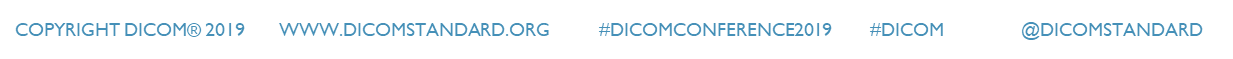 [Speaker Notes: These steps include
The planning phase, in which you need identify your needs.
When you are clear on that, and it get closer to the actual purchase you need to translate your needs into actual DICOM features and compare existing systems with your new system you plan on purchasing.
During the installation phase you need to configure the new system and sure it well connects to all other systems in your network
When the systems are running you may either run into situation when you need to perform maintenance on your system or some troubleshooting will have to occur.]
Planning
Or how to figure out what you need
5
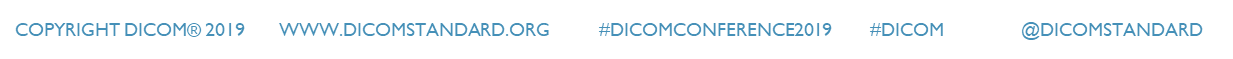 Before you even start …
Remember
Not one single solution fits all environments
Standards like DICOM help integration but are not a „one stop shop“
The customers owns the deployment
6
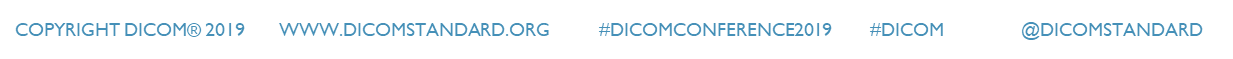 [Speaker Notes: But before you even start your planning process, there are some things you should always keep in mind:

There is no out of the box solution, that fits for all environments. So planning is essential.
Standards like DICOM can help to facitiltate interoperability, but it‘s not a one stop shop.
Also be aware, that the customer owns the deployment. It is your responsibility to ensure that the selected product meets your need and matches your environment.]
Therefore …
Identify what you need 	
What are the  workflows that need to be supported, e.g. for a PACS:
Information sharing inside the department, across departments or even across enterprises
Access Information through mobile devices
 Support for advanced display features (3D visualization, segmentation, CAD, ….)
What type of data need to be supported?
What other systems are part of the environment?

IHE may give some guidance
7
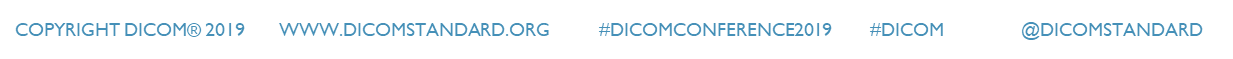 [Speaker Notes: SO, there is a long list of questions, you need to ask yourself before you even get close to a final decision.
What are my needs? What type of workflows does the new system have to support, e.g as a PACS:
Is the system only interfacing with systems inside my hospital, or is my hospital participating in image sharing with other institutions.
Do I need to access data on my PACS through mobile devices
Do I need support für advanced display features like 3d rendering, image segmentation, CAD Processing results?

Are there any specific data types that I need to support.

What other systems does my new system have to interface with. 

IHE (Integrating the Healthcare Enterprise) may give you some guidances during this process]
How IHE can help?
IHE defines profiles, which address interoperability issues in specific clinical scenarios
Implementation guides, which define how to use underlying standards for these scenarios.
Examples are Scheduled Workflow, Cross-Enterprise Document Sharing, Radiation Exposure Management, …
IHE provides the opportunity to test these profiles against other vendor implementations at the so-called Connectathon
8
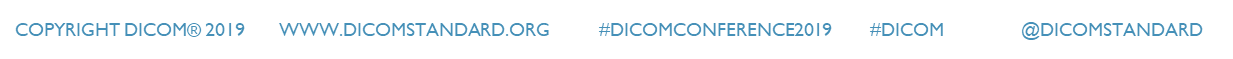 [Speaker Notes: Integrating the Heathcare Enterprise is an organisation in which end users, vendor representatives, members of professional societies and standardization groups identify interoperability issue and address them through Integration profiles.

Each Integration Profile addresses a set of specific use case. IHE then defines the information exchange in these  use cases based on existing standards like DICOM, HL7.
Some of the most well known integration profiles are Scheduled Workflow, which addresses order based imaging workflow, or cross enterprise documentation sharing for images, which defines the workflow to exchange images with external providers


One really helpful thing that IHE also offers , is the connectahon, a big testing even where vendors can test their implementation of integration profiles with systems from other vendors.]
Identify DICOM Features and underlying Technology
Basic DICOM features
Send and receive of imaging objects (e.g. between Modalities, PACSs and Workstations)
Query and retrieve of imaging objects (e.g. between PACS and Workstations)
Provide Patient and Procedure  Information through Modality Worklists (e.g between RIS and Modalities)
Some more advanced DICOM features
Reliable Storage of images
Workflow Management
Exchange of report information, key images, image manipulations, scanner protocols, …
Underlying Technology
Conventional DICOM Services based on TCP/IP
Web Services using REST
9
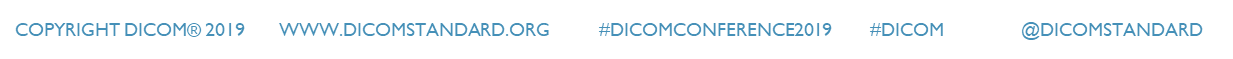 [Speaker Notes: After this quick discourse on IHE back to identifying what features our new system needs and how they map into the DICOM standard.

Some of the basic DICOM features include
Sending and receiving of imaging objects (e.g as it occurs between modalities, PACS and/or workstations)
Querying and Retrieving imaging objects (e.g to get access to prior studies on a PACS)
Providing of patient and Procedure Information in the modality worklist from a RIS to the modality.

Some of the more advanced features that DICOM offers include
Reliable storage, workflow management and also exchange of report information, key images, image manipulations or scanner protocols.

Another important thing to take into acoount is the underlying technology. When supporting mobile devices Webservices based on REST may be more suited, where as for the communication with legacy devices most probably conventional DICOM Services based on TCP/IP called DIMSE will be used.]
Purchasing
The devil is in the Detail
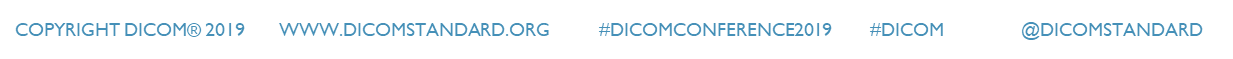 10
[Speaker Notes: So now that you identified what features you need you need to clearly translate that into DICOM and compare the compabitily with your existing environment]
How to translate clincal workflow into DICOM
Some DICOM Terms you may run into
Service Object Pair (SOP)
Information Object Definition (IOD)
Service Class User and Service Class Provider
Some examples:
My CT scanner shall be able to send images to the PACS:The CT scanner shall support the CT Image Storage SOP Class as a SCU
My CT Scanner shall be capable to receive the worklist from the RISThe CT scanner shall support the Modality Worklist Information Model – FIND SOP Class as a SCU 
Compare those features across all product‘s DICOM Conformance Statements
11
Copyright DICOM® 2019       www.dicomstandard.org          #DICOMConference2019        #DICOM            @DICOMstandard
[Speaker Notes: It is essential that you translate your clinical workflows into DICOM. Therefore there are some terms and definitions here, that will always come up, if you ask for DICOM.

The basic concept in DICOM is a SOP Class, where SOP stands for Service Object Pairs, which is a combination of a service and an object type. The object type is also refered to as the Information Object definition or short IOD.
DICOM distinguishes betwenn two different roles, the service class user who requests a service from a service class provider.

So let‘s look at some examples:
Your request is, that you want your CT scanner to send images to your PACS. In DICOM terminology you say the your CT scanner should support the CT Image Storage SOP Class as a SCU
Your request is, that you want your CT scanner to be capable of receiving the worklist from the RIS. In DICOM terminology you say the your CT scanner should support Modality Worklist Information Model – FIND SOP Class as a SCU 

You should compare whether your select products features are compatible with  the DICOM features of your existing environment by comparing the DICOM Conformance Statement]
What is the DICOM Conformance Statement
Document describing the DICOM implementation of a specific product following a well defined standardized format
Can be used to compare functionality of two different products based on supported SOP Classes
Provide lots of technical details that can be used for configuration and trouble shooting
Copyright DICOM® 2019       www.dicomstandard.org          #DICOMConference2019        #DICOM            @DICOMstandard
12
Could the new system easily be integrated into my environment
Compare the DCS, pay attention to specifc SOP Classes, e.g. 
Storage
Enhanced multiframe objects vs single frame objects
Features for advanced visualization: Presentation states, fusion objects, segmentation objects, …
Structured Reports (for communication of measurements, CAD results or dose information, …)
Key Object Selection Documents and their usages (flagging Key Images, as a manifest for cross-enterprise document sharing or image object change management)
Supported Transfer Syntaxes 
Is Workflow management needed, e.g. support for?
Modality Performed Procedure Steps for tracking acquisition workflow 
Support for additional information like dose, material usage information, cancelation reasons, ….
Unifiedf Procedure Steps for worklist management
Storage Commitment for reliable storage
13
Copyright DICOM® 2019       www.dicomstandard.org          #DICOMConference2019        #DICOM            @DICOMstandard
Installation
How do we make it work
14
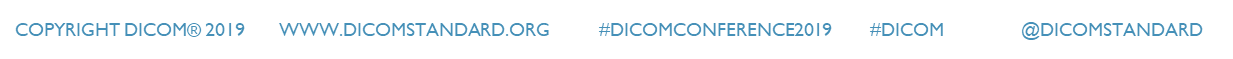 Configuration of systems
General Configuration parameters 
Host name,  AE title, Port for local and remote systems
Web Service end points
Service specific parameters
Extended negotiation parameters
Transfer syntaxes
System specific Configuration parameters
Supported  Services
Code Sets
Acquisition Protocols
Refer to the DICOM Conformance Statement for details.
15
Copyright DICOM® 2019       www.dicomstandard.org          #DICOMConference2019        #DICOM            @DICOMstandard
Maintenance
16
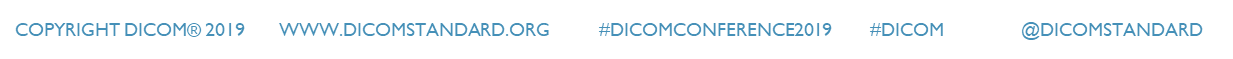 Ensuring Interoperability when
Adding new DICOM devices to the system configuration
Upgrading existing systems to a newer version
Adding additional code set
Enabling additional licensable features
17
Copyright DICOM® 2019       www.dicomstandard.org          #DICOMConference2019        #DICOM            @DICOMstandard
Troubleshooting
18
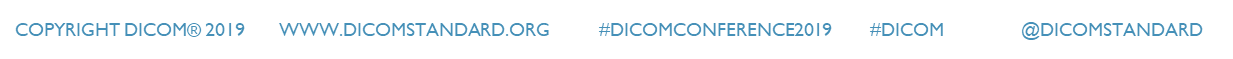 What to do, when DICOM Communication is not working
Ensure network connectivity (ping, DICOM Verification Requests)
Check DCS for technical incompatibilities, status codes, …
Use publicly available tools for
Capturing network traffic
Review DICOM Header content 
DICOM Object validation
Simulators provided in validation toolkits
19
Copyright DICOM® 2019       www.dicomstandard.org          #DICOMConference2019        #DICOM            @DICOMstandard
New Developments in DICOM to help effective Deployment
20
Copyright DICOM® 2019       www.dicomstandard.org          #DICOMConference2019        #DICOM            @DICOMstandard
Conformity Assement	 (Supplement 207)
The current DICOM standard contains a lot of conformance related requirements  but no information on how to assess conformance
Currently conformance is assesed by vendors themselves
Regulatory Initiatives throughout the world are working on conformity assesment programs.
Extend DICOM standard with 
additional conformance clauses
test scenario’s, test cases, and guidance on conformance assessment reporting.
Provide one framework, that  vendors can comply to
21
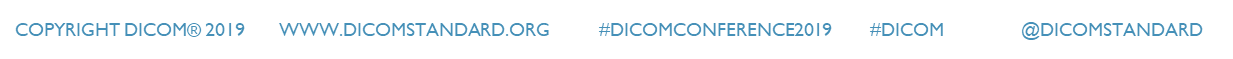 [Speaker Notes: Self assessment by vendors works well, however world wide there are more an more regulatory initiatives, which are working on conformity assessment programs. 
With having more deta]
Impact on effective deployments
Supplement 207 will provide
A standardized verification framework, that will lead to better verified products
Products released will be conforming to their DICOM Conformance Statement 
A proper way of documenting evidence of the validation activities for DICOM feature.
Facilitiate better integration of products into clinical environments though 
better assessment of compatibility of DICOM implementations
22
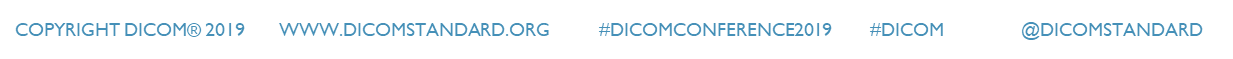 Revisions to the DICOM Conformance Statement Template (Supplement 209)
Current DICOM Conformance Statements 
tend to be long and incomplete, 
vary between vendors,
lack important information
and require a lot of technical background knowledge
New work item to improve content and structure of DCS to 
Better meet needs of all user groups (clinical, sales, service, engineering…)
Better facilitate comparability of different product’s DICOM functionality
Avoid ambiguities/inconsistencies between different vendor documentation 
A survey was performed to identify pain points and areas for improvement
23
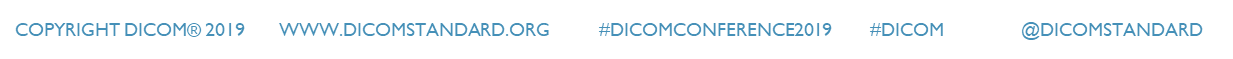 Areas of improvement
Less repetitive information
More concise representation of information (e.g. in tables)
Improve documentation of networking services
More consistent documentation of IODs created
Better documentation of private attributes, SOP Classes
Provide documentation of display capabilities
Information that belongs together should be in one place
More information in overview
Provide template in addition to normative text
24
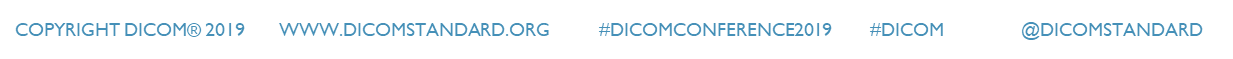 New Structure
Overview 
Table of Contents
Introduction/Disclaimer
Product Description 		
Service and Interoperability Description
DICOM Configuration
Network Communication Details
Security
25
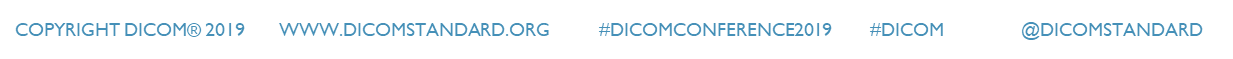 Impact on effective deployment
More easily find information relevant for different user groups  
Better facilitate comparability of different product’s DICOM functionality 
Avoid ambiguities/inconsistencies between different vendor documentation
Address topics currently not addressed (e.g. display features)
26
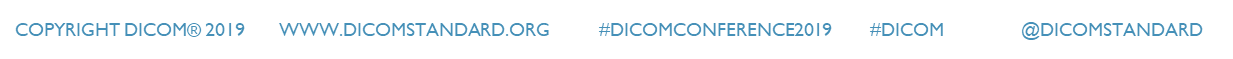 Presenter’s contact information
Antje Schroeder	
aschroeder@siemens-healthineers.com	
Siemens HealthineersHartmannstr. 1691056 Erlangen Germany
+49 9131 84 7944


Thanks for your attention
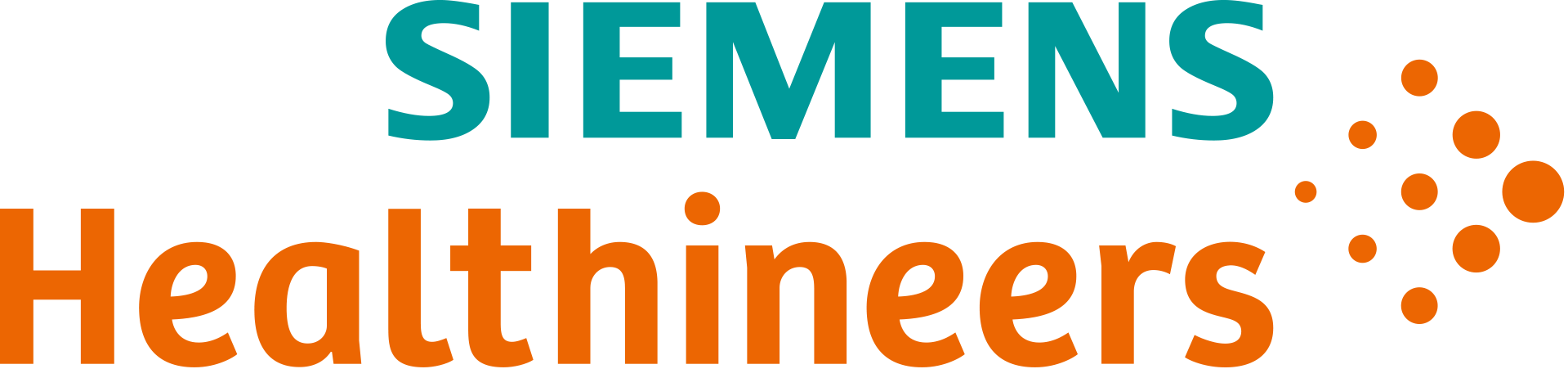 27
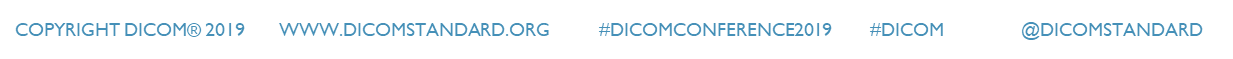